Year 1 Textiles – Puppets
Key Facts
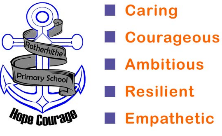 Vocabulary
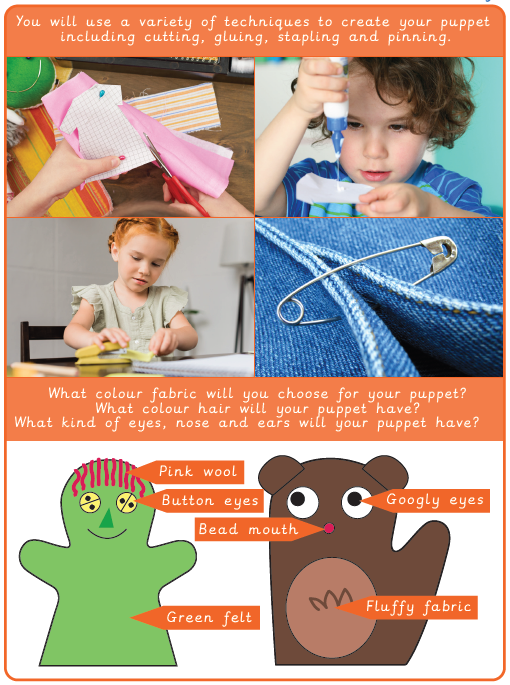 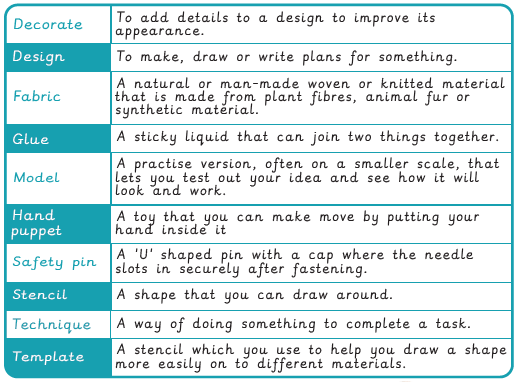 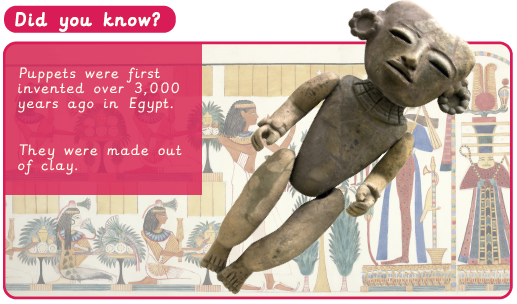 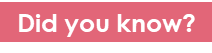 Year 1 Mechanical Systems -  Wheel and axels
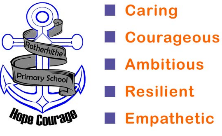 Key Facts
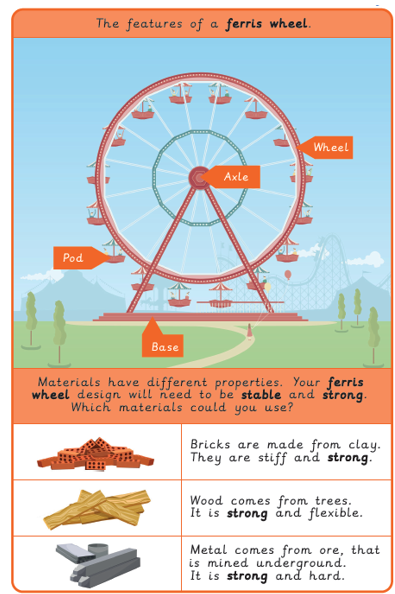 Vocabulary
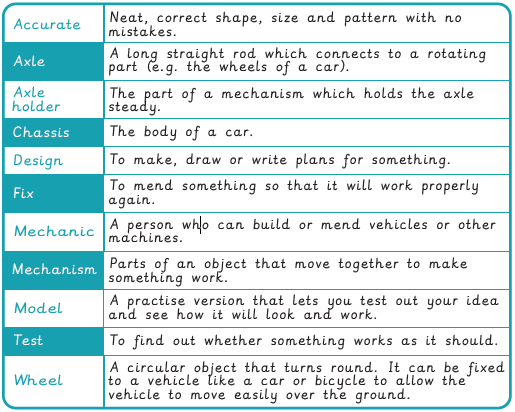 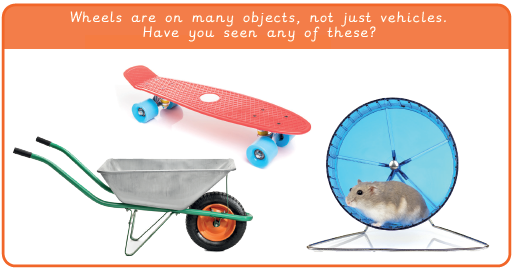 Year 1	 Food – Fruit and Vegetables
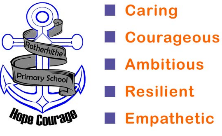 Key Facts
Vocabulary
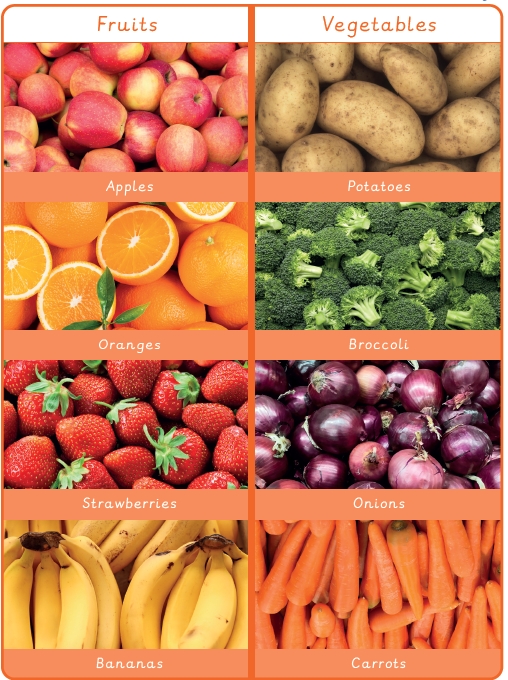 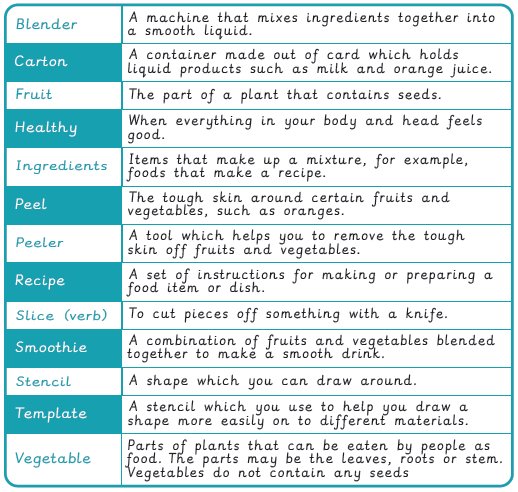 Key Facts
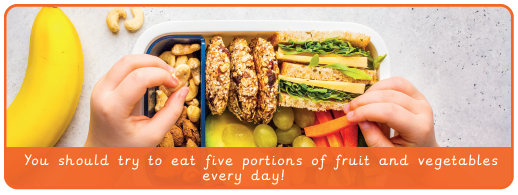